зима 
 уголок природы в средней группе
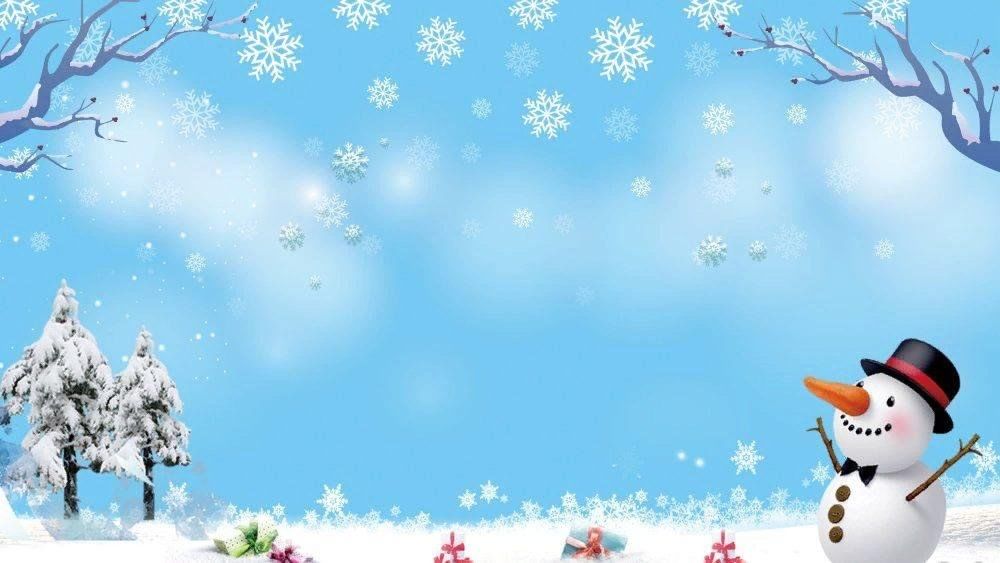 Воспитатель: Шитова Ольга Пантелеевна
2025г.
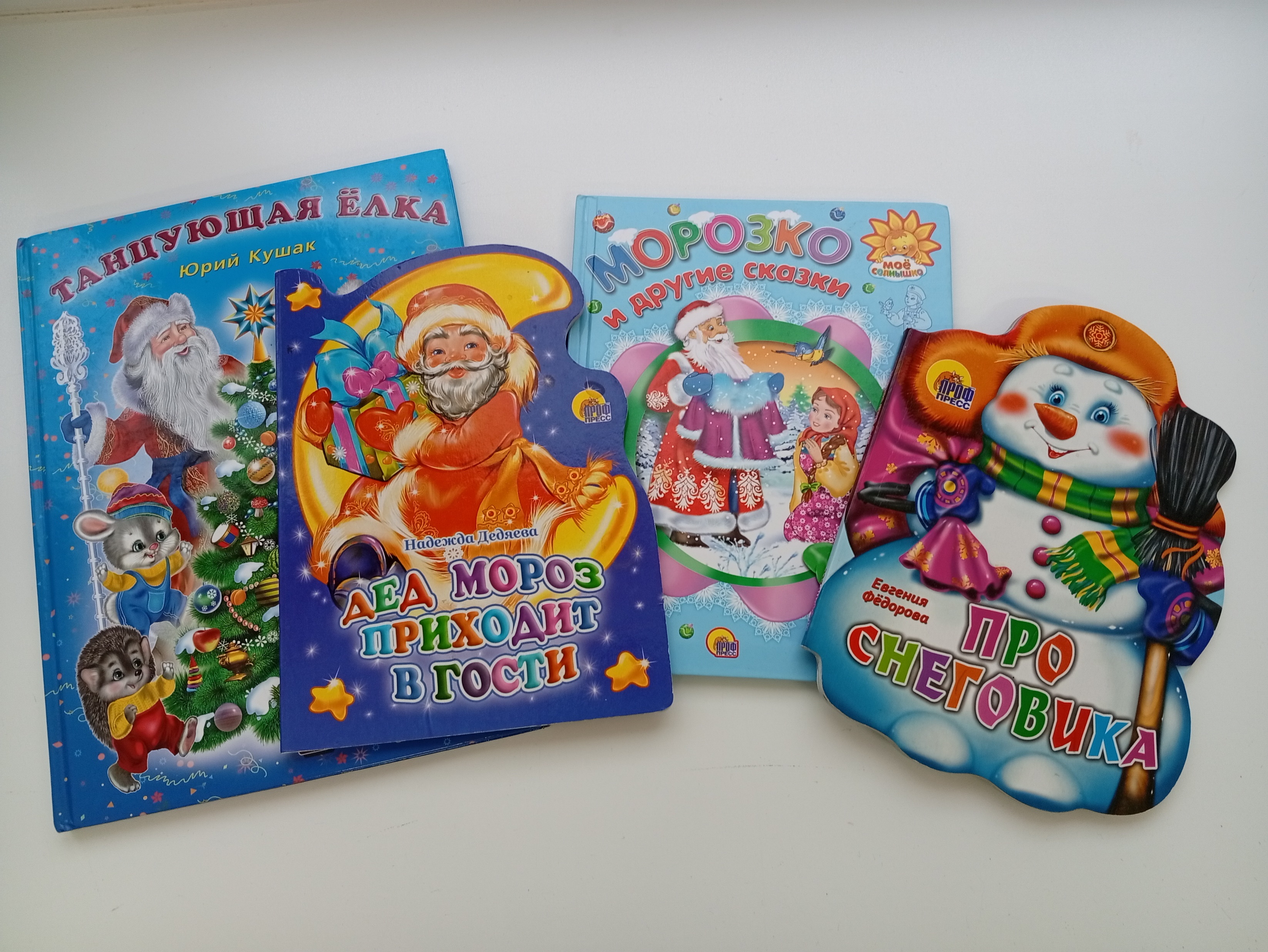